Консультация по работе
с электронными журналами и  дневниками
Доступ в подсистему ЭЖД
Ссылки на официальных ресурсах ОО!
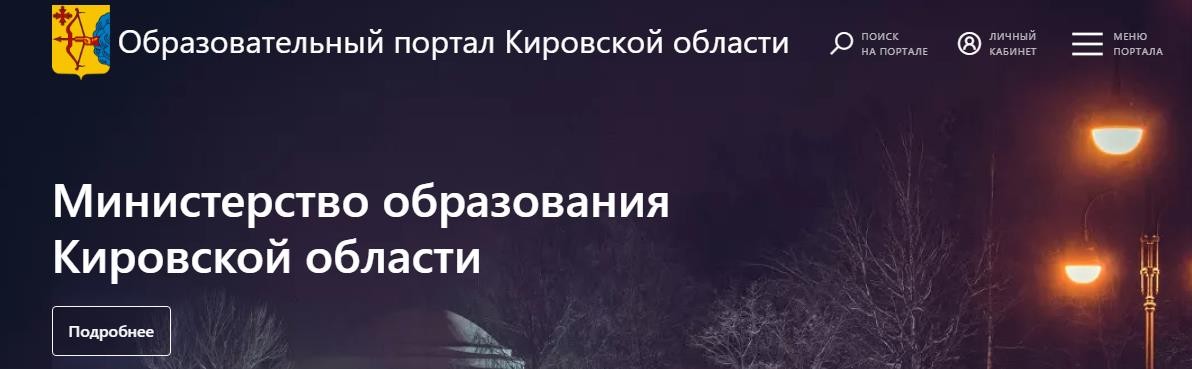 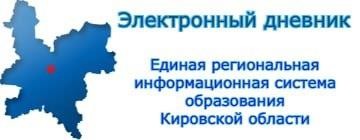 https://one.43edu.ru
https://portal.43edu.ru/
Подготовить для работы
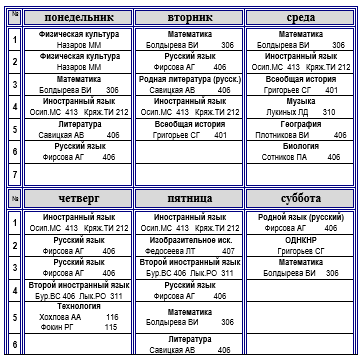 Календарный учебный график
Расписание звонков  Список учебных кабинетов

Нагрузка педагогов (предмет, класс,  количество часов в неделю/год)

Учебные группы по классам

Расписание уроков по классам
О контроле заполнения ЭЖ
https://one.43edu.ru
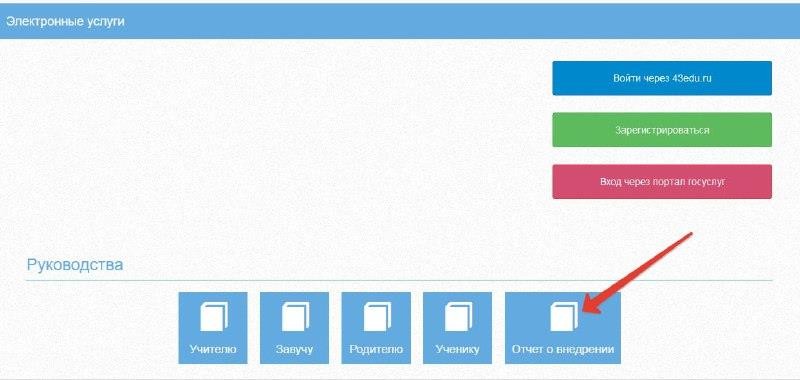 О контроле заполнения ЭЖ
https://one.43edu.ru
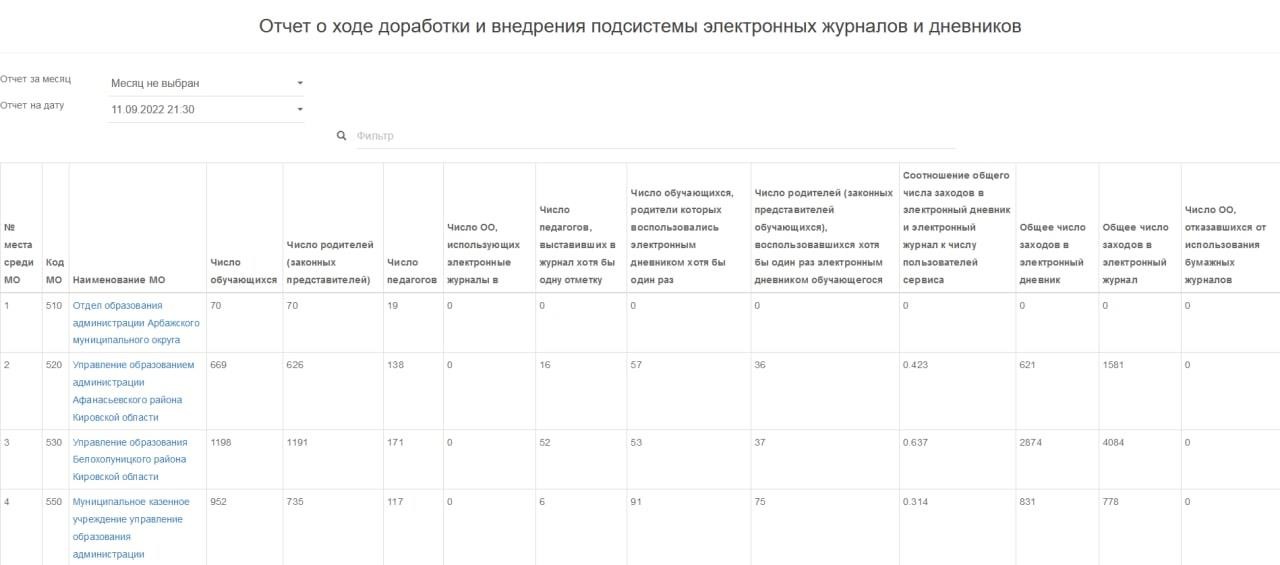 О контроле заполнения ЭЖ
https://one.43edu.ru
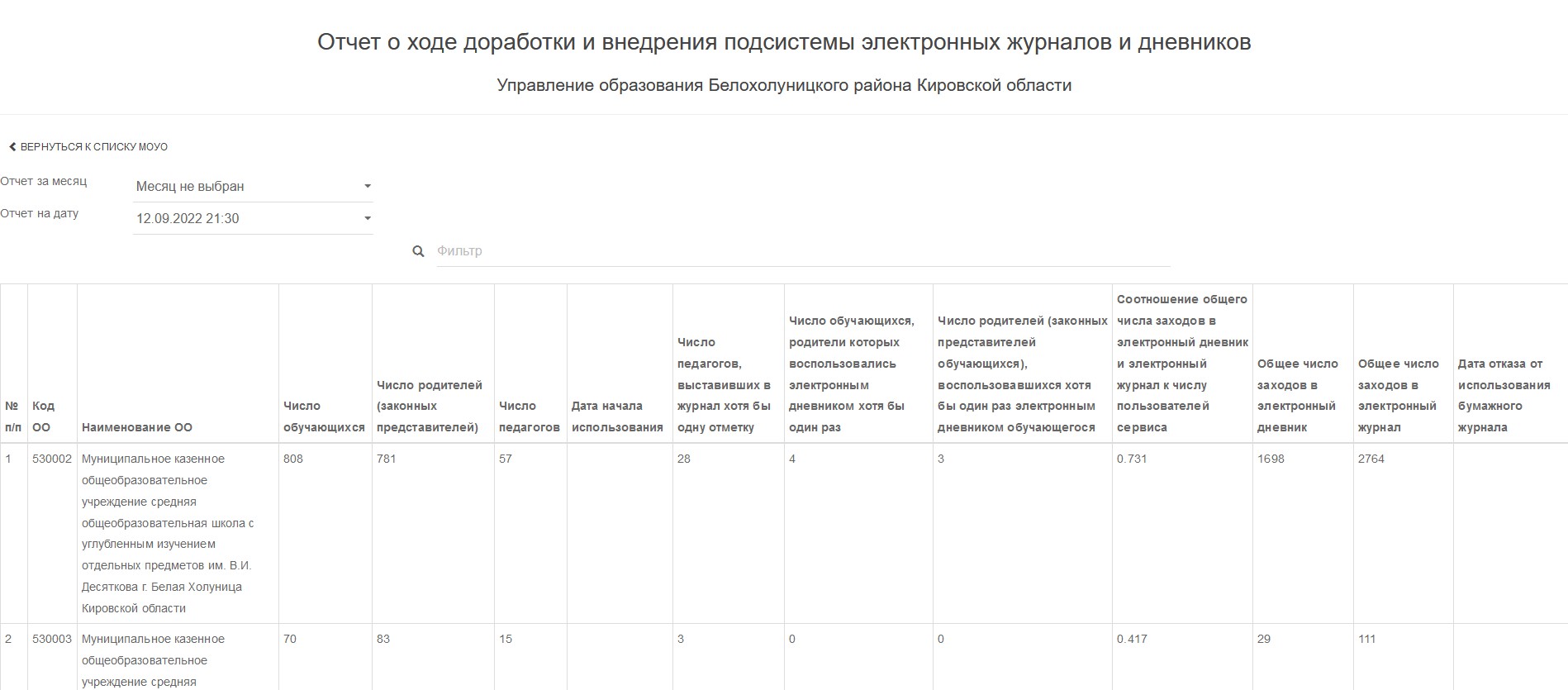 Информация о:
педагогических работниках ОО
классах
учащихся ОО
родителях и представителях учащихся
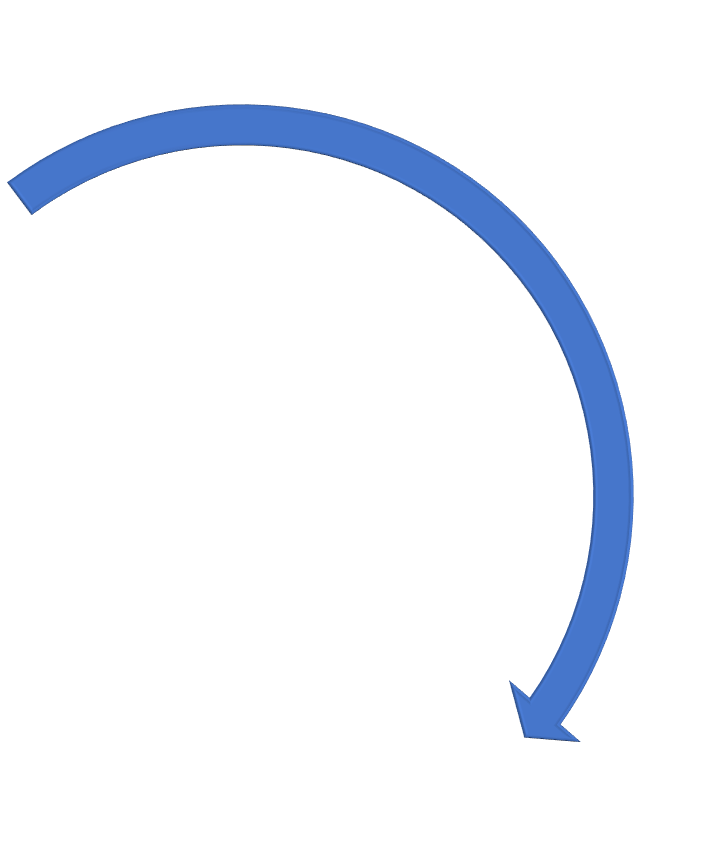 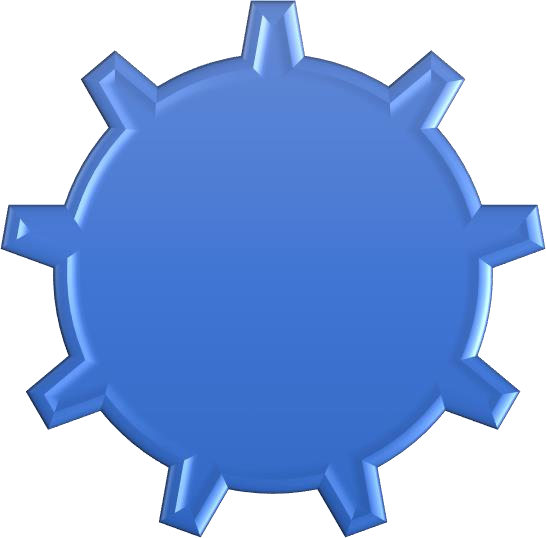 ОШ
автоматически попадает в подсистему
«Электронные журналы и дневники»  (выгрузка происходит каждые 10 минут)
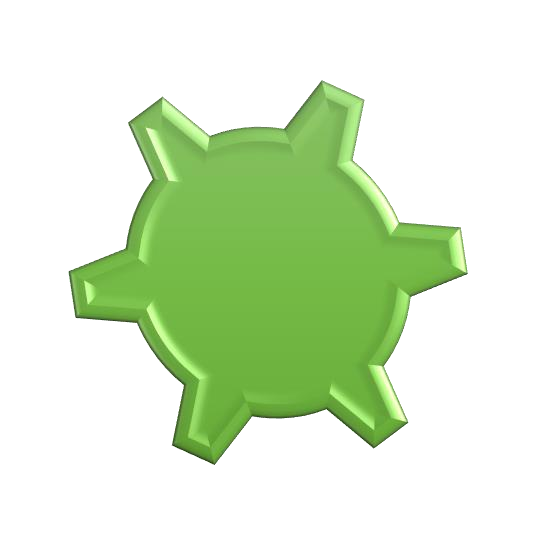 wp2.43edu.ru
Данные, в таблицах Учителя, Классы,  Учащиеся ОУ, Родители (законные  представители) нужно редактировать в  проекте «Открытая школа: Мониторинг  образования»
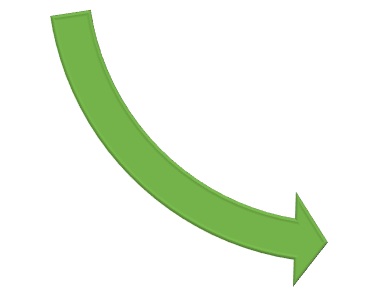 Об информировании обучающихся и родителей о работе в ЕРИСО КО
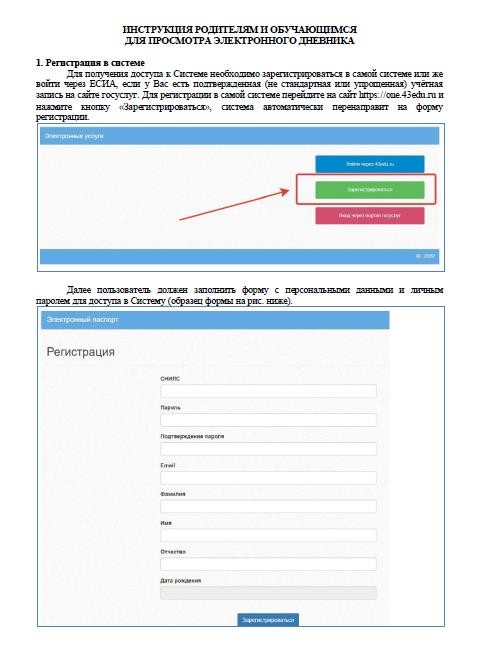 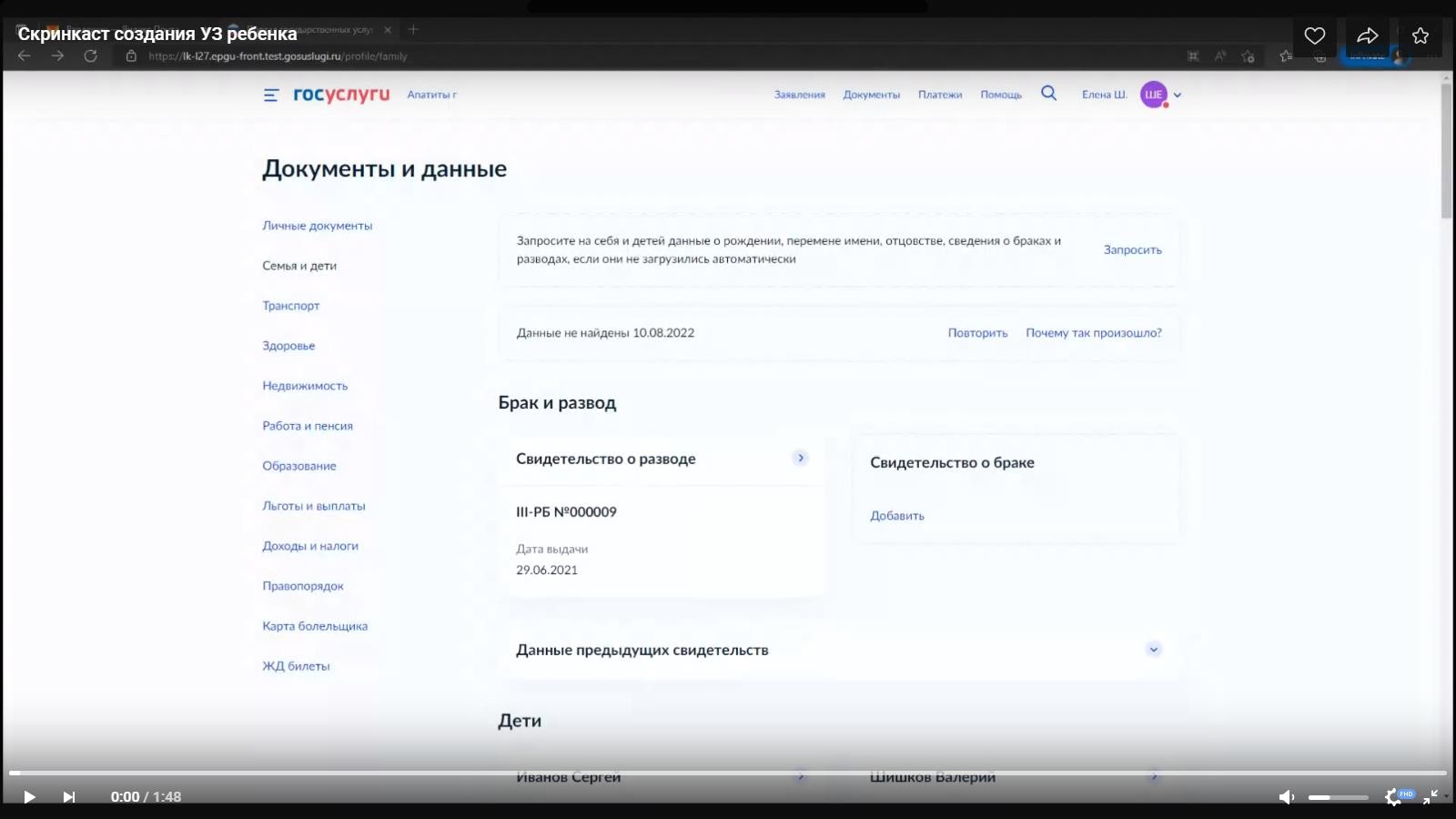 Доступ по упрощенной записи, при отсутствии СНИЛС
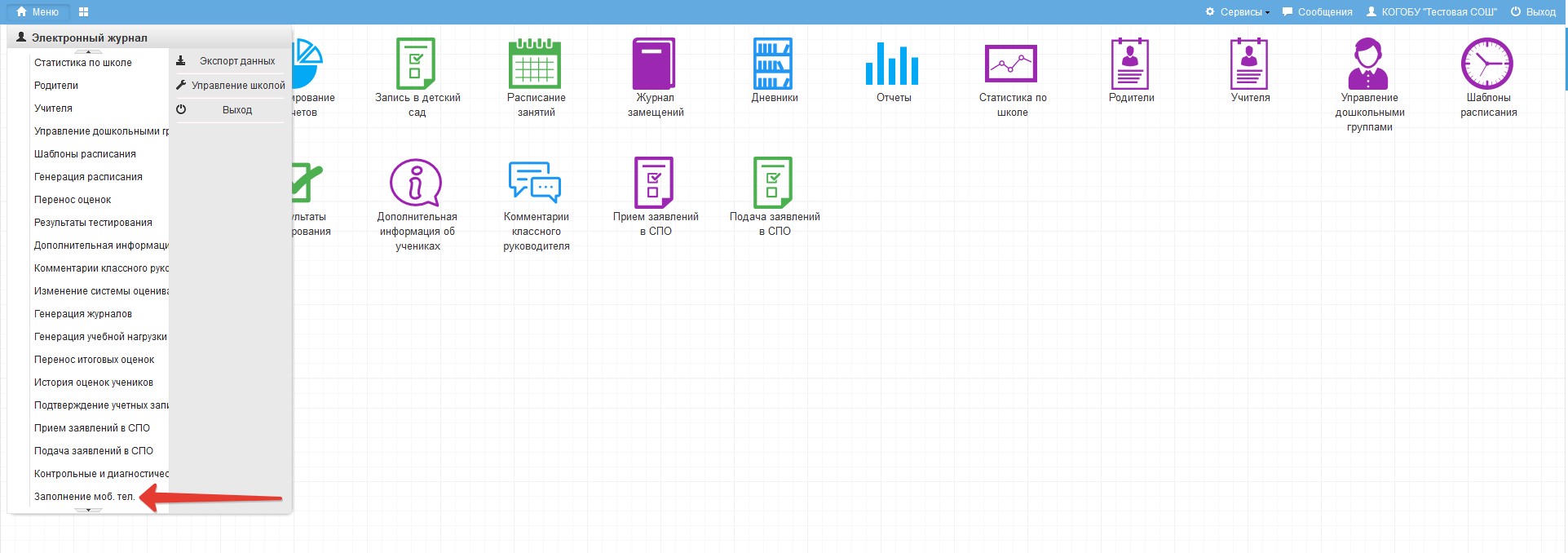 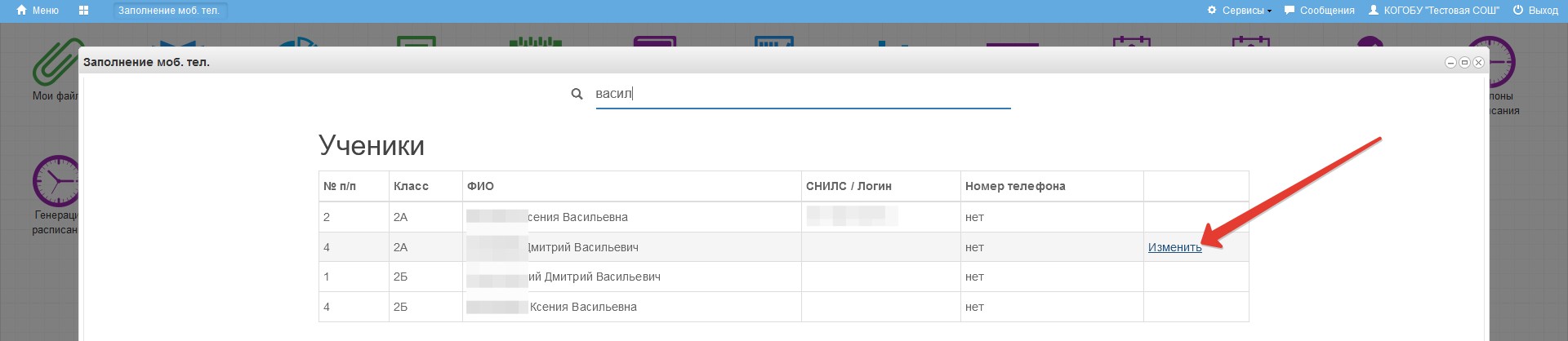 Авторизация в закрытой части системы
(https://wp2.43edu.ru)
Проект «Электронные журналы»
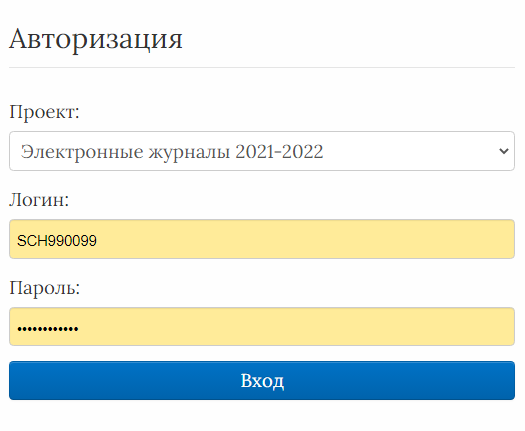 Шаг 1 - Учебные периоды
таблица Учебные периоды в ОО
добавить новую запись
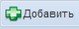 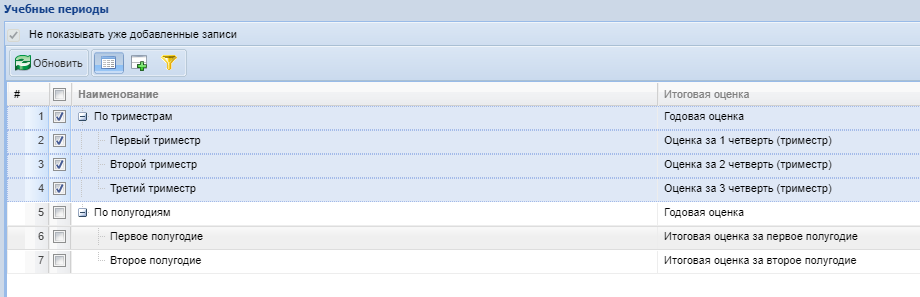 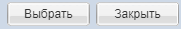 выбрать учебные периоды (четверти, триместры, полугодия)
необходимо указать все учебные периоды, по результатам которых выставляются итоговые оценки
закрыть окно
Учебные периоды
назначить даты начала и окончания учебных периодов (через	календарь или вручную
в формате ДД.ММ.ГГГГ)
в таблице Учебные периоды нажмите кнопку	для сохранения учебных  периодов
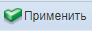 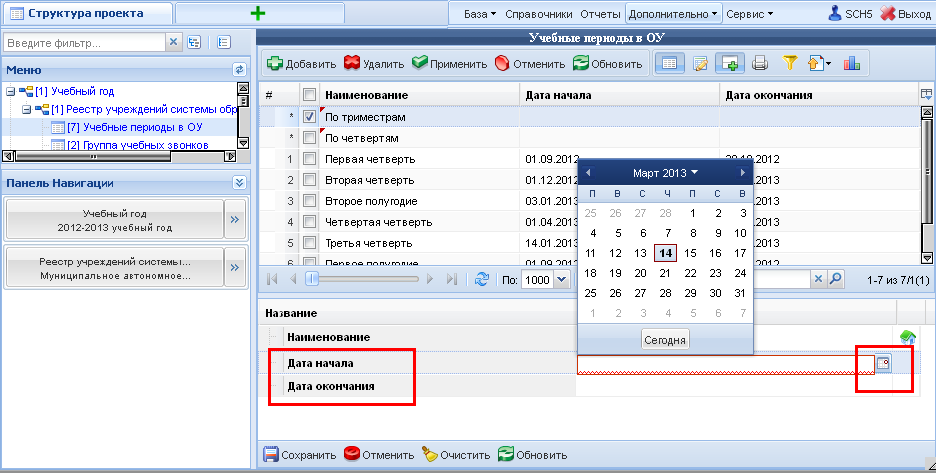 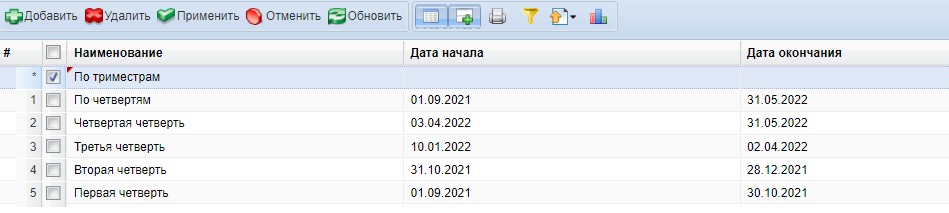 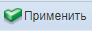 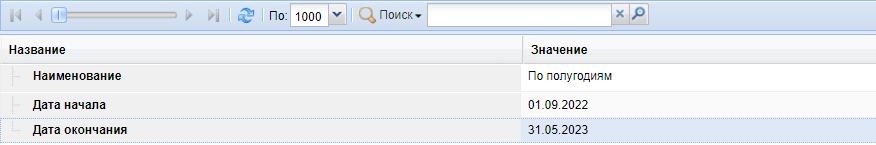 7. сохраняем данные, нажав кнопку
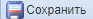 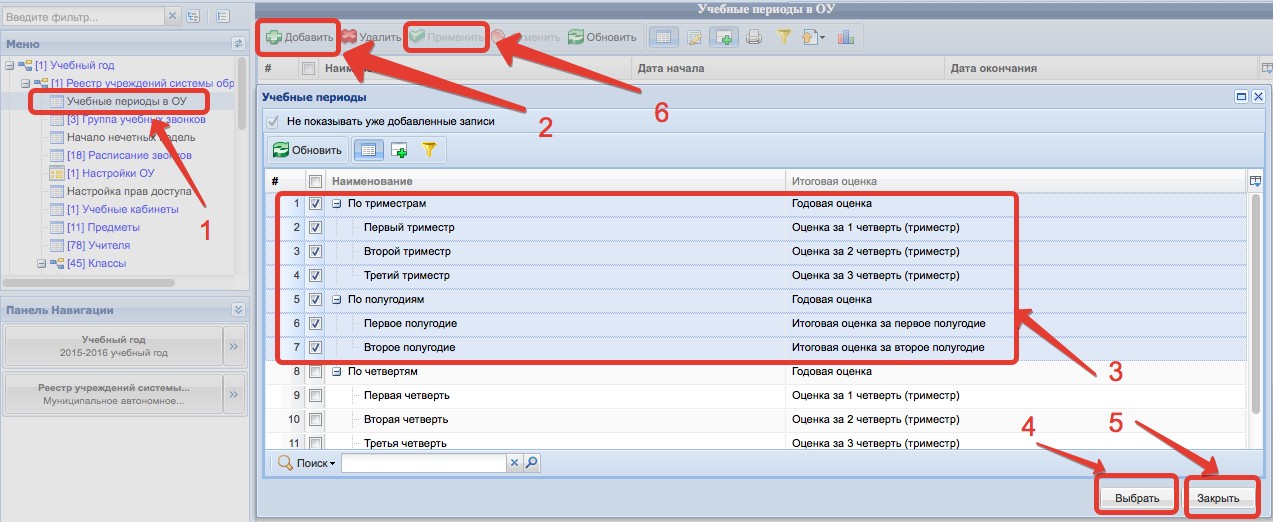 Шаг 2 - Настройка учебных звонков
1. определяем группы учебных звонков
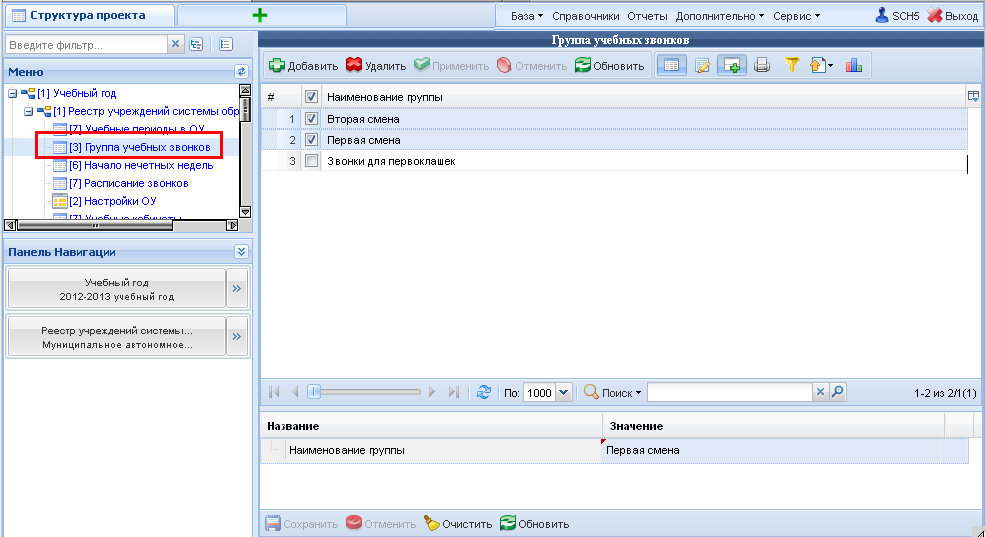 первая и вторая смена,

вся школа и первые классы

рабочая неделя и суббота
Настройка учебных звонков
2. Задаем расписание звонков
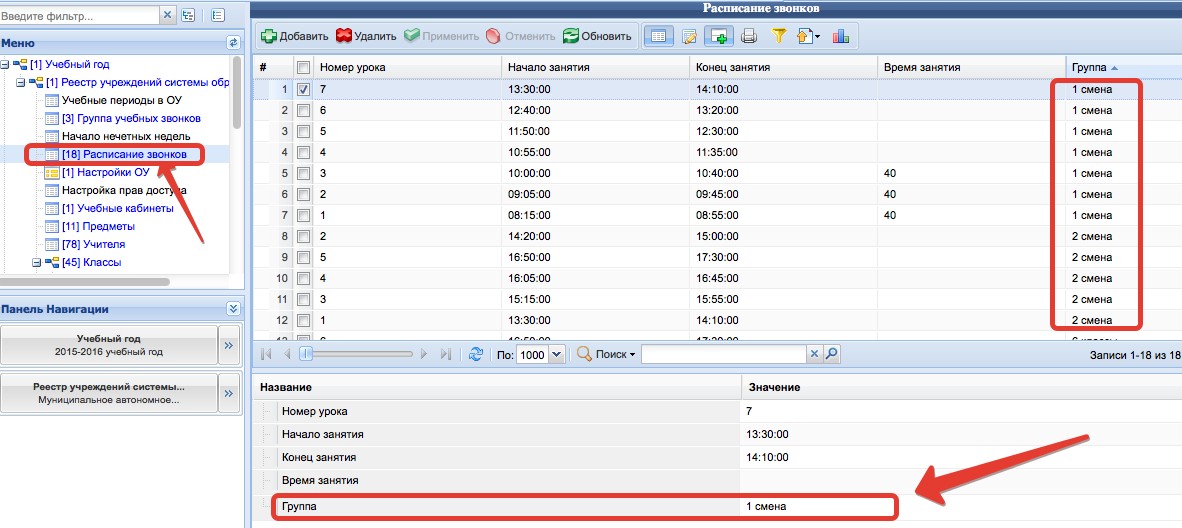 Обязательно указываем группу звонков!
Данные по времени (начало и конец урока) вносим через « : »
Расписание чётных и нечётных недель
Дата должна быть понедельником
Необходимо добавить все понедельники нечётных недель для последующей генерации  расписания
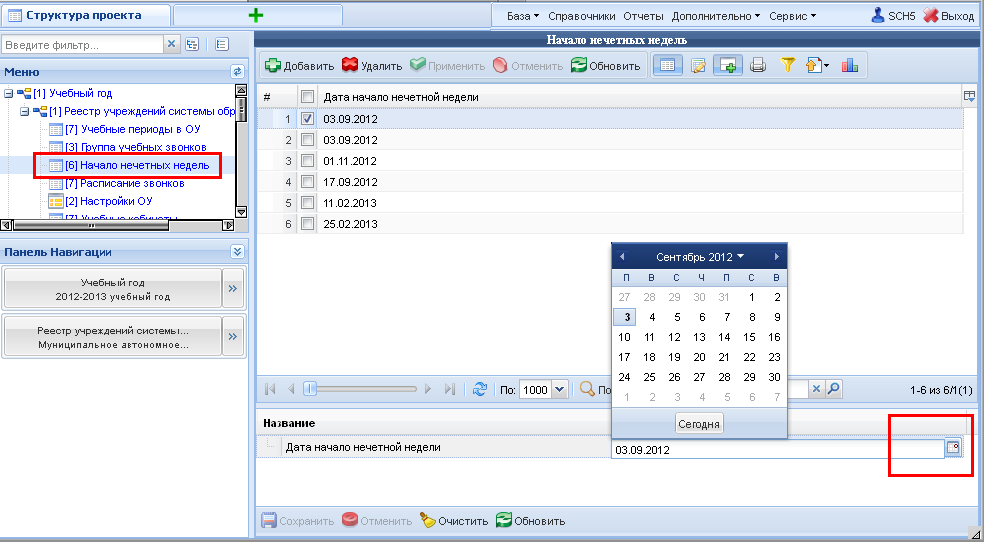 Шаг 3 - Настройки ОО
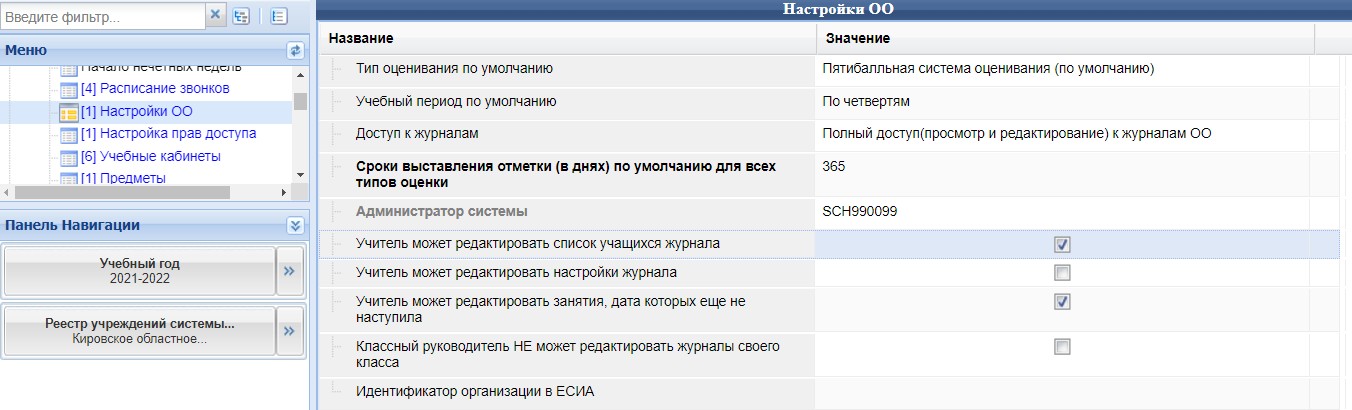 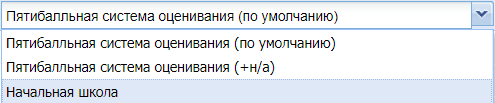 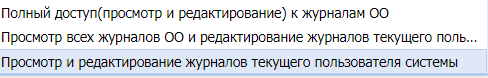 Создание дополнительных типов оценивания
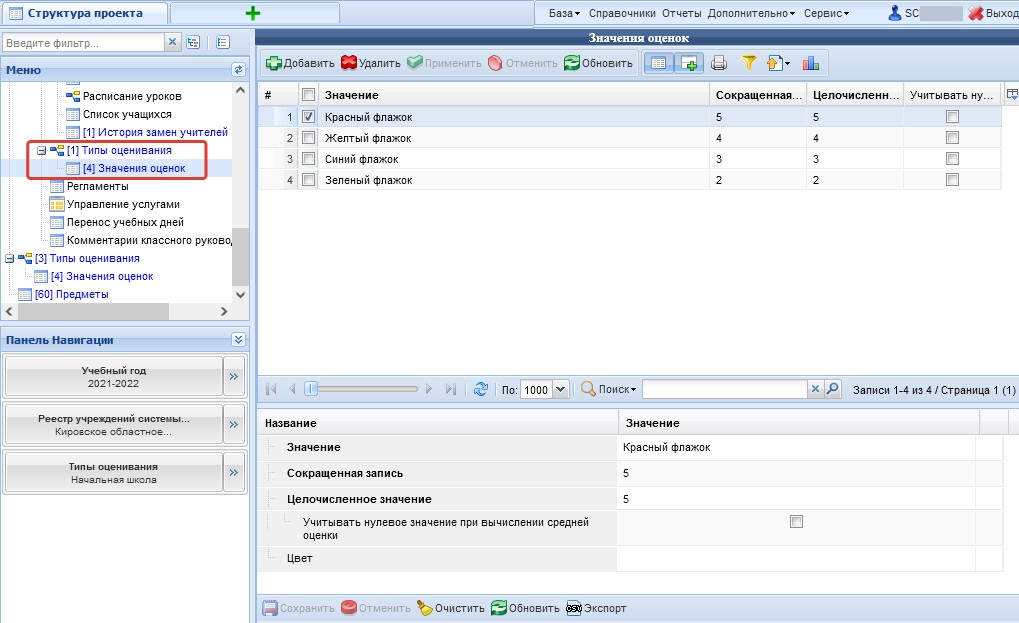 Доступ к журналам
Полный доступ - все учителя смогут просматривать и редактировать все журналы

Просмотр всех журналов ОУ и редактирование журналов текущего пользователя
системы
учителя смогут просматривать все журналы, но редактировать смогут только свои журналы.
классный руководитель сможет и просматривать, и редактировать все журналы своего класса


Просмотр и редактирование журналов текущего пользователя системы
учителя смогут просматривать и редактировать только свои журналы
классный руководитель сможет просматривать и редактировать журналы своего класса.
Дополнительные настройки («галочки»)
Учитель может редактировать список учащихся журнала - в ЭЖ проверяется роль  пользователя и данная настройка. Администратору, завучу и классному руководителю  редактирование списка учащихся доступно всегда. Если Вы хотите, чтобы все учителя
Вашей школы могли редактировать списки классов, необходимо поставить галочку в это
поле.
Учитель может редактировать настройки журнала - если эта галочка проставлена,  то учитель может редактировать журнал, а именно менять класс, систему оценивания и т.д.
Учитель может редактировать занятия, дата которых ещё не наступила - если  галочка проставлена, то учителя смогут редактировать в журнале ещё не наступившие  даты (все итоговые оценки по умолчанию доступны для редактирования до даты их  наступления).
Классный руководитель НЕ может редактировать журналы своего класса - если  для класса указан классный руководитель, то по умолчанию он имеет возможность  редактировать все журналы своего класса. Если эту возможность нужно закрыть, то  необходимо поставить данную галочку.
Таблица «Настройка прав доступа»
позволяет выставлять определённое количество дней для выставления конкретных  типов оценки:
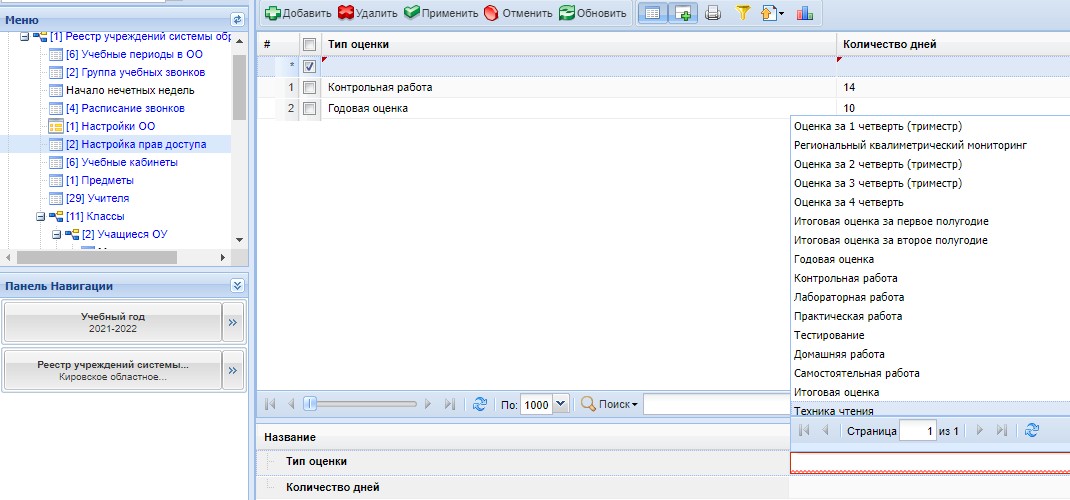 Шаг 4 - Настройка кабинетов
Для отображения в расписании номеров кабинетов нужно заполнить таблицу «Учебные  кабинеты»
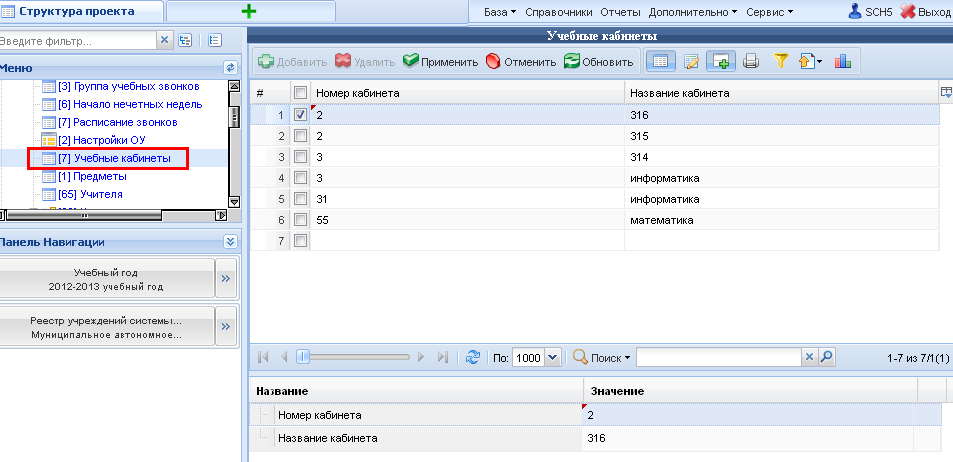 Шаг 5 - Предметы (справочник предметов)
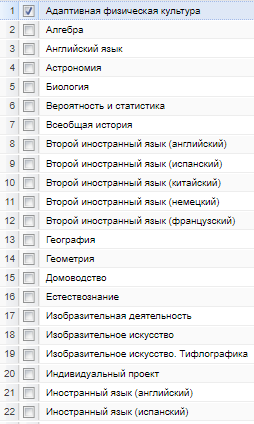 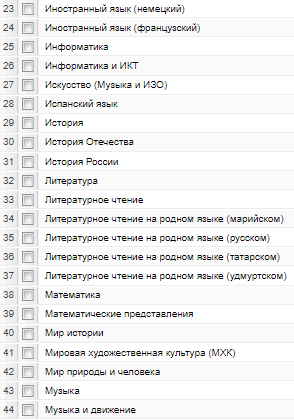 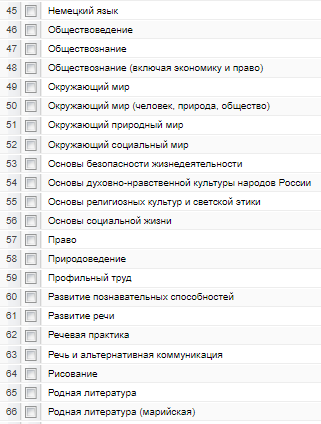 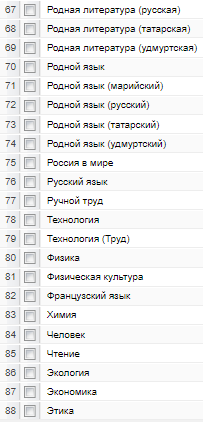 ВСЕ предметы, из действующих ФГОС,  с учетом специфики Кировской области
Дополнительные предметы
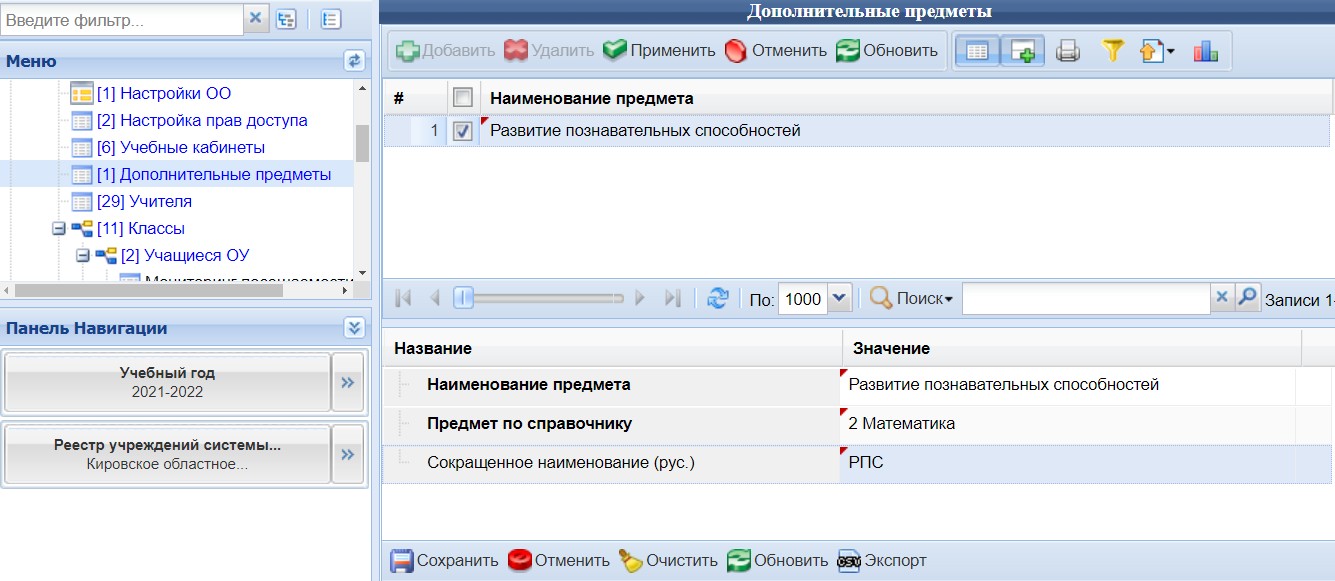 Вносим предметы из части, формируемой ОО, внеурочные курсы и коррекционно-  развивающие занятия
Учебная нагрузка
Генерация журналов
Шаг 6 - Учебная нагрузка
Учебную нагрузку необходимо заполнить для каждого класса!
Учебная нагрузка
выбираем класс из таблице «Класс»
переходим в таблицу «Учебная нагрузка» и формируем учебную нагрузку для  данного класса
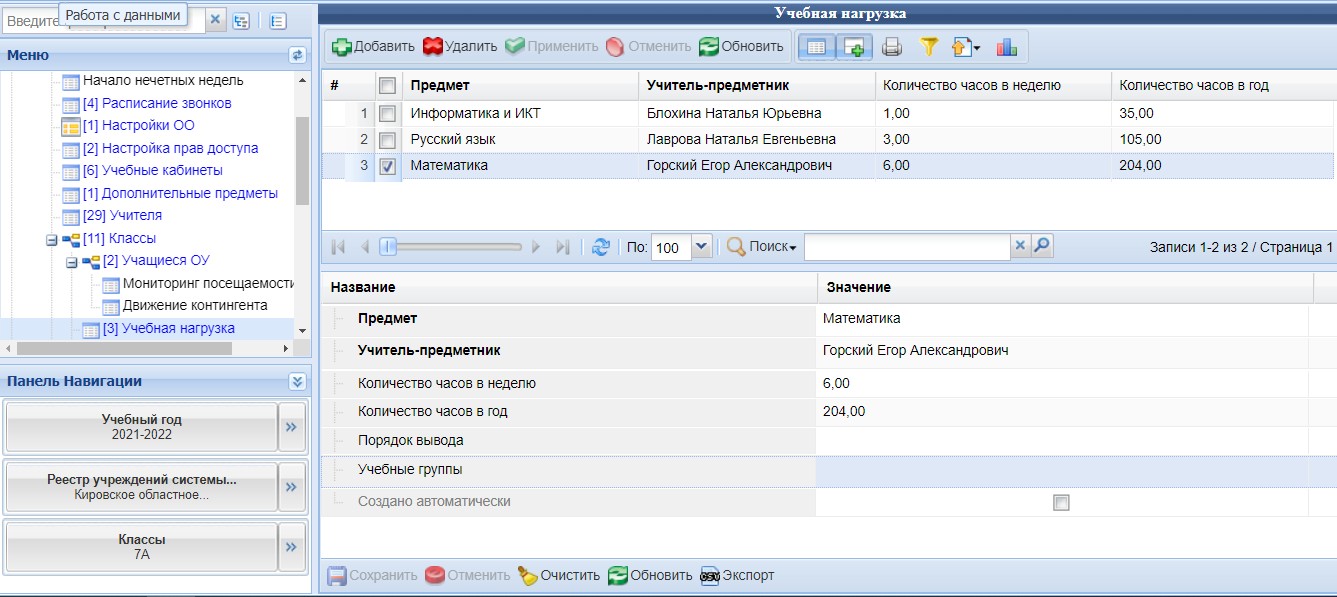 Привязка учебных групп
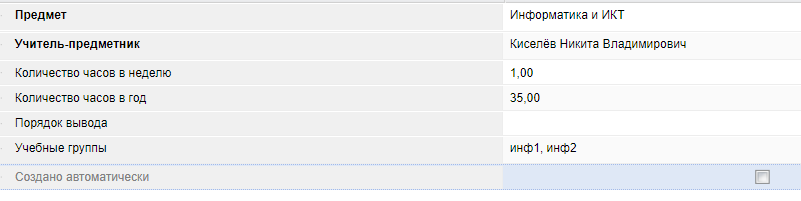 Обе группы ведет один учитель!

В данном поле через запятую
перечисляются названия учебных групп.  При генерации будут автоматически  созданы журналы для указанных групп.
Копирование учебной нагрузки
1. выбираем необходимые записи и копируем
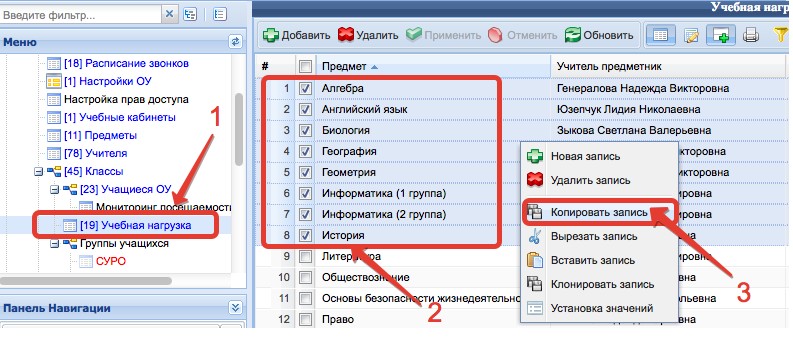 Копирование учебной нагрузки
2. после копирования необходимо выбрать класс, в который будут вставляться записи,  добавить одну новую запись и по нажатию правой кнопки мыши вставить  скопированные записи
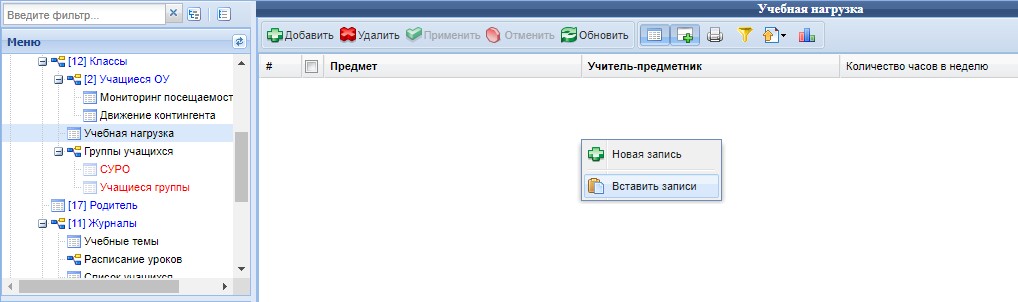 1
2
3
Шаг 7 - Генерация журналов
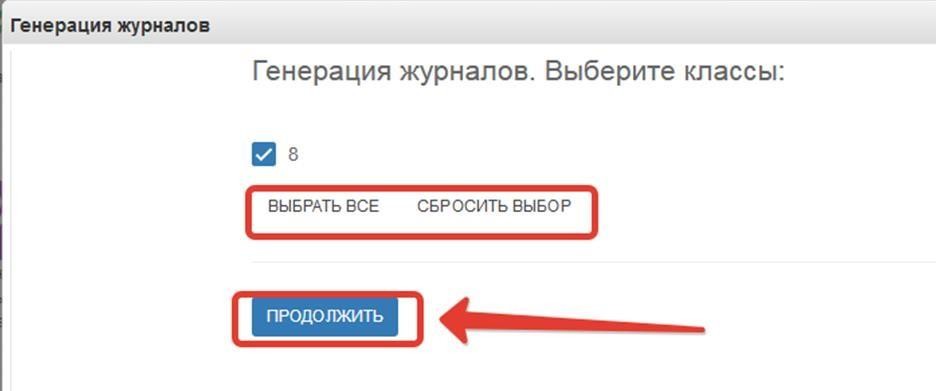 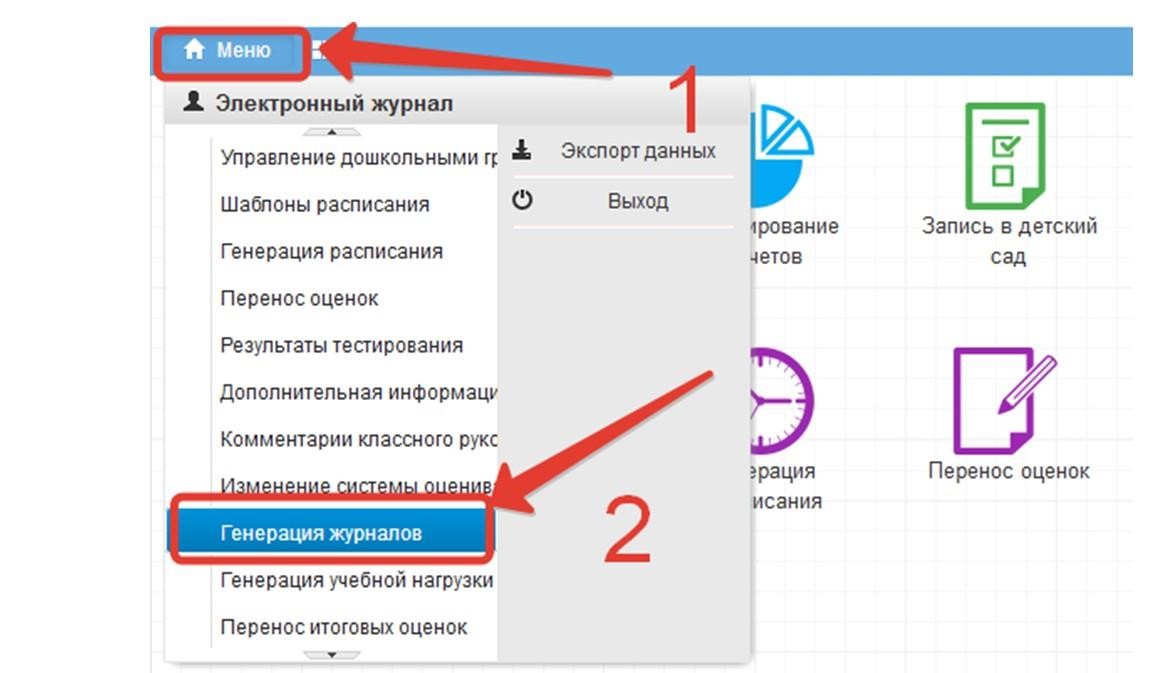 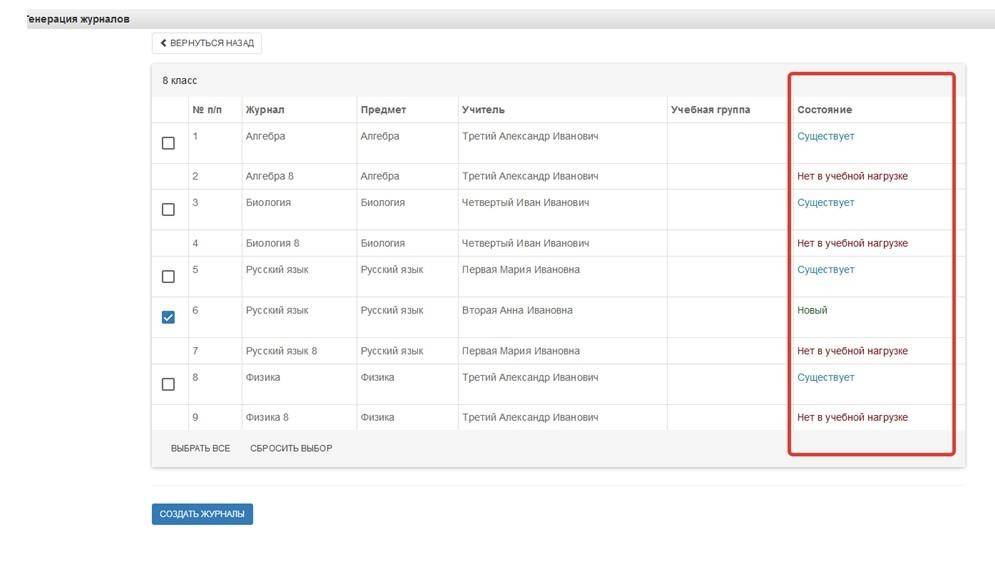 Редактирование списка обучающихся (учебные группы)
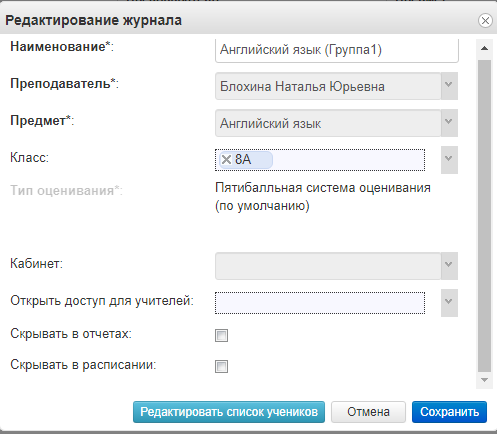 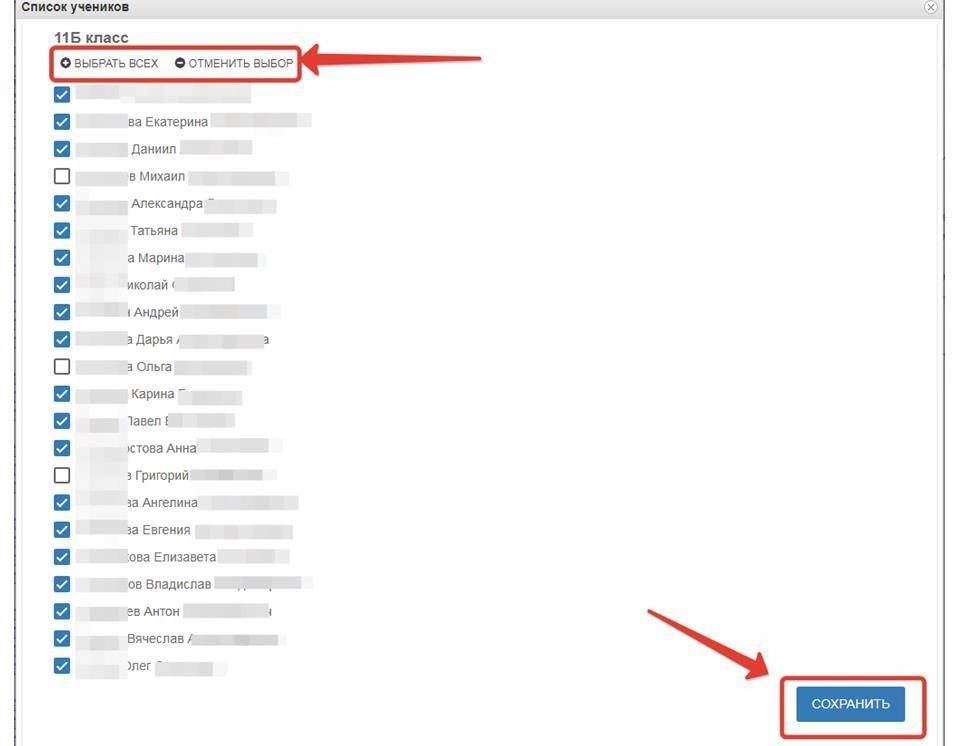 Журналы факультативов, элективных курсов, доп.образования
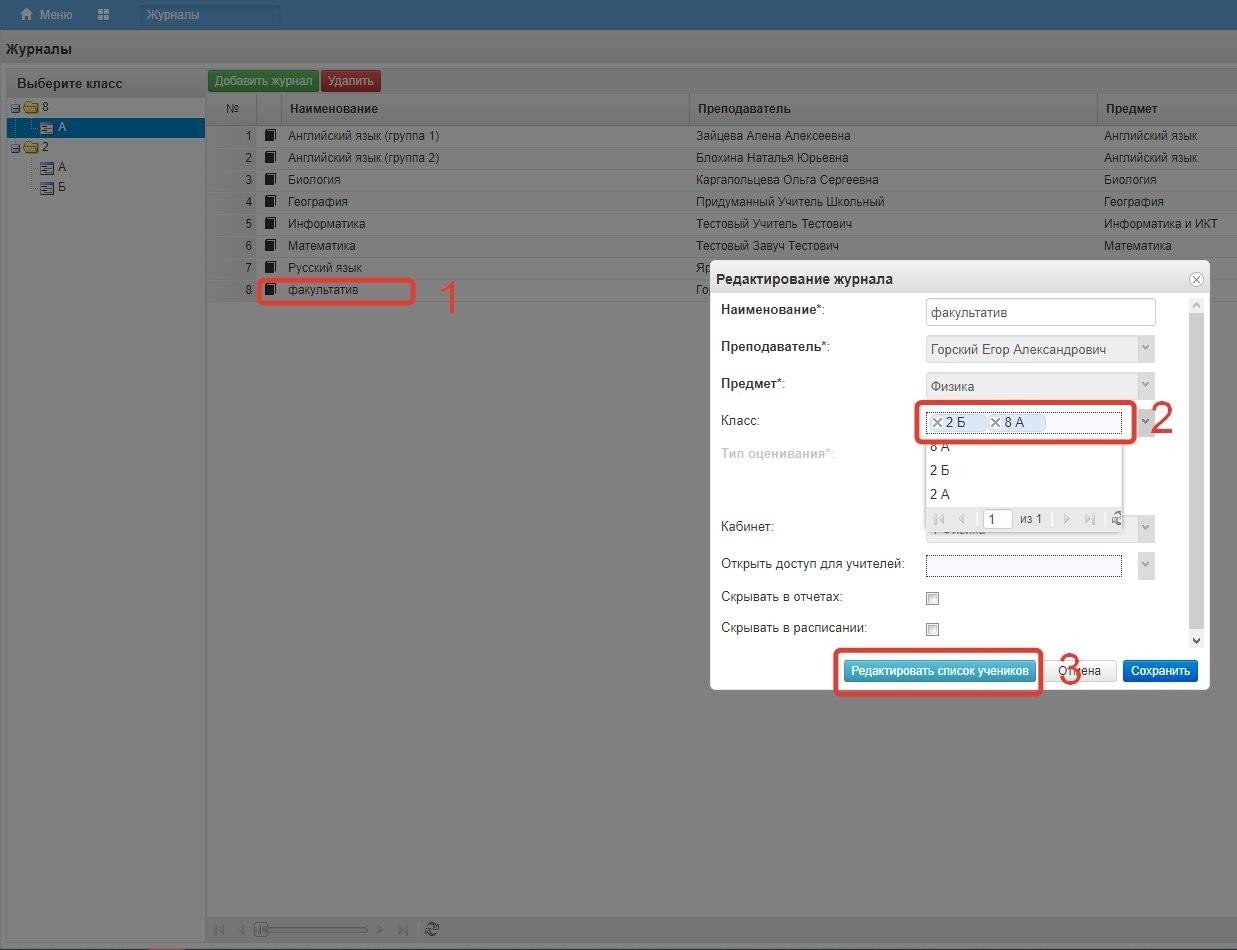 Создаем на one.43edu.ru в одном  из классов параллели

В строке класс выбираем все  необходимые классы

Редактируем списки учеников
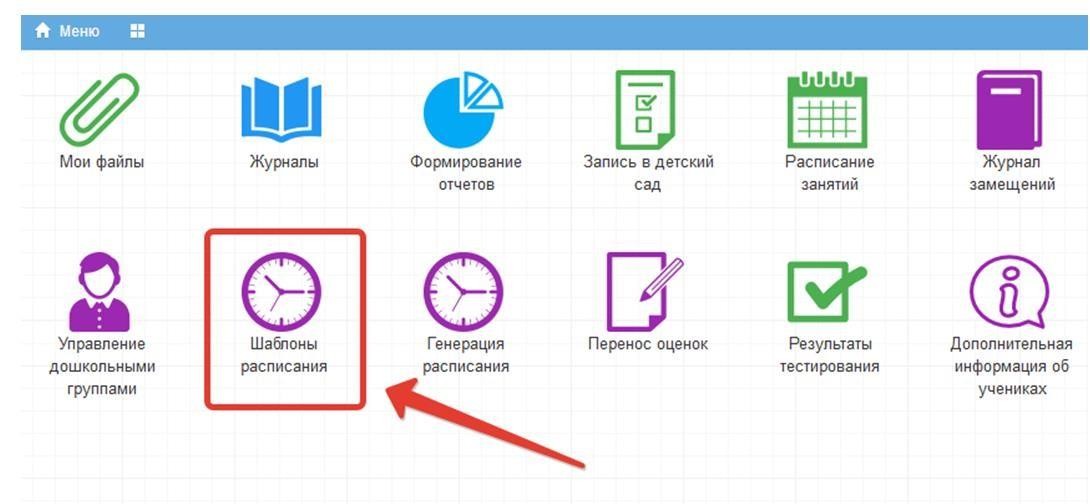 Шаг 8 - Создание шаблона расписания
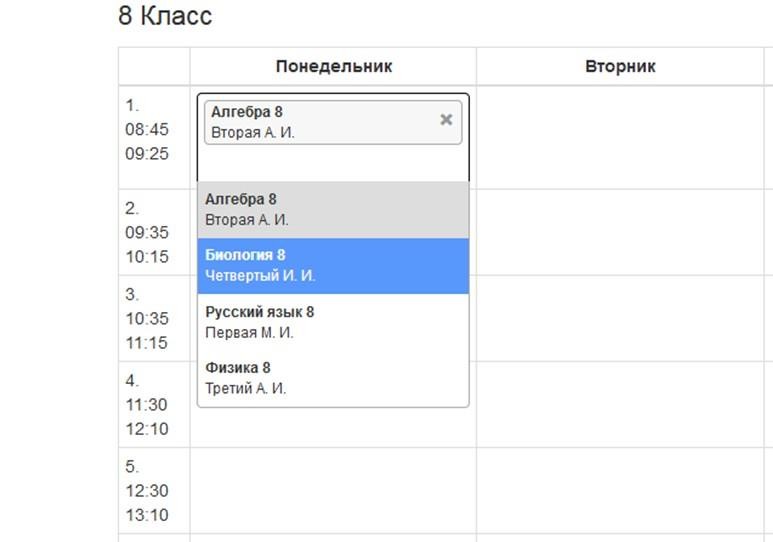 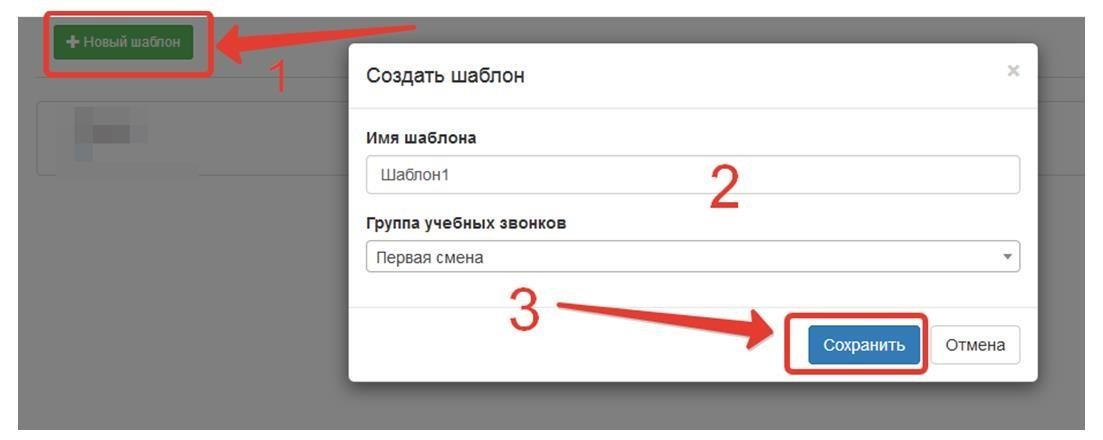 Генерация расписания
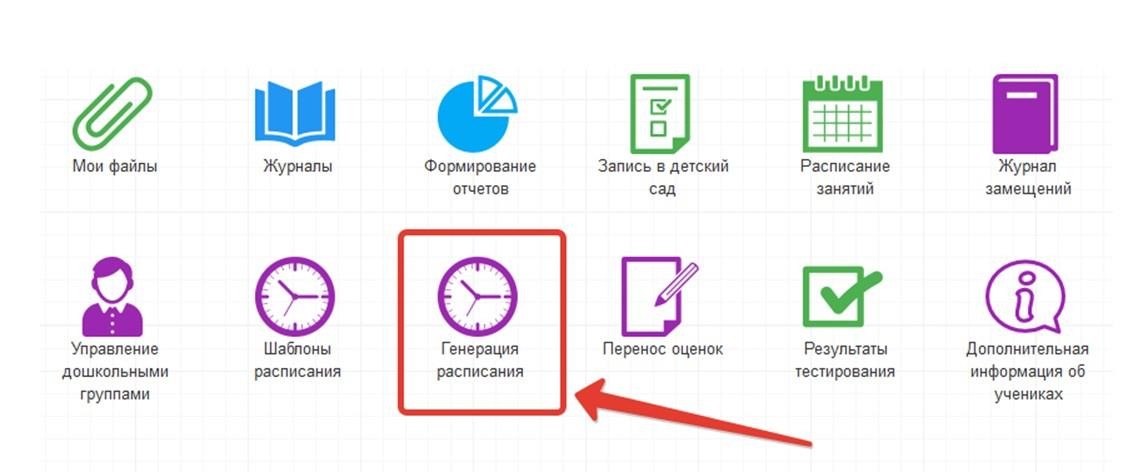 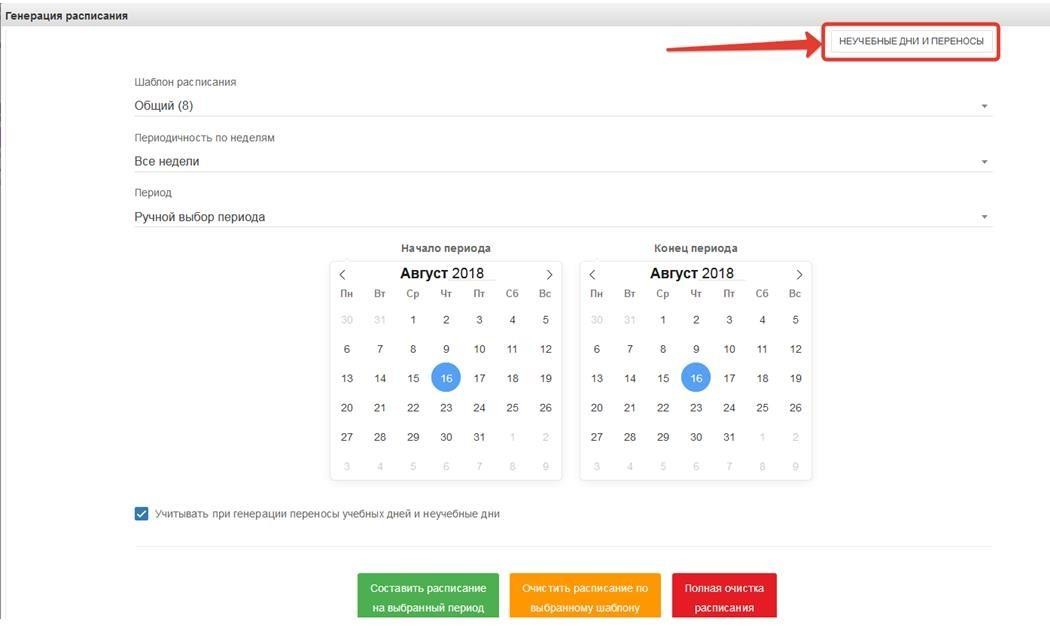 Шаг 9 - Календарно-тематическое  планирование
Подготовка файла
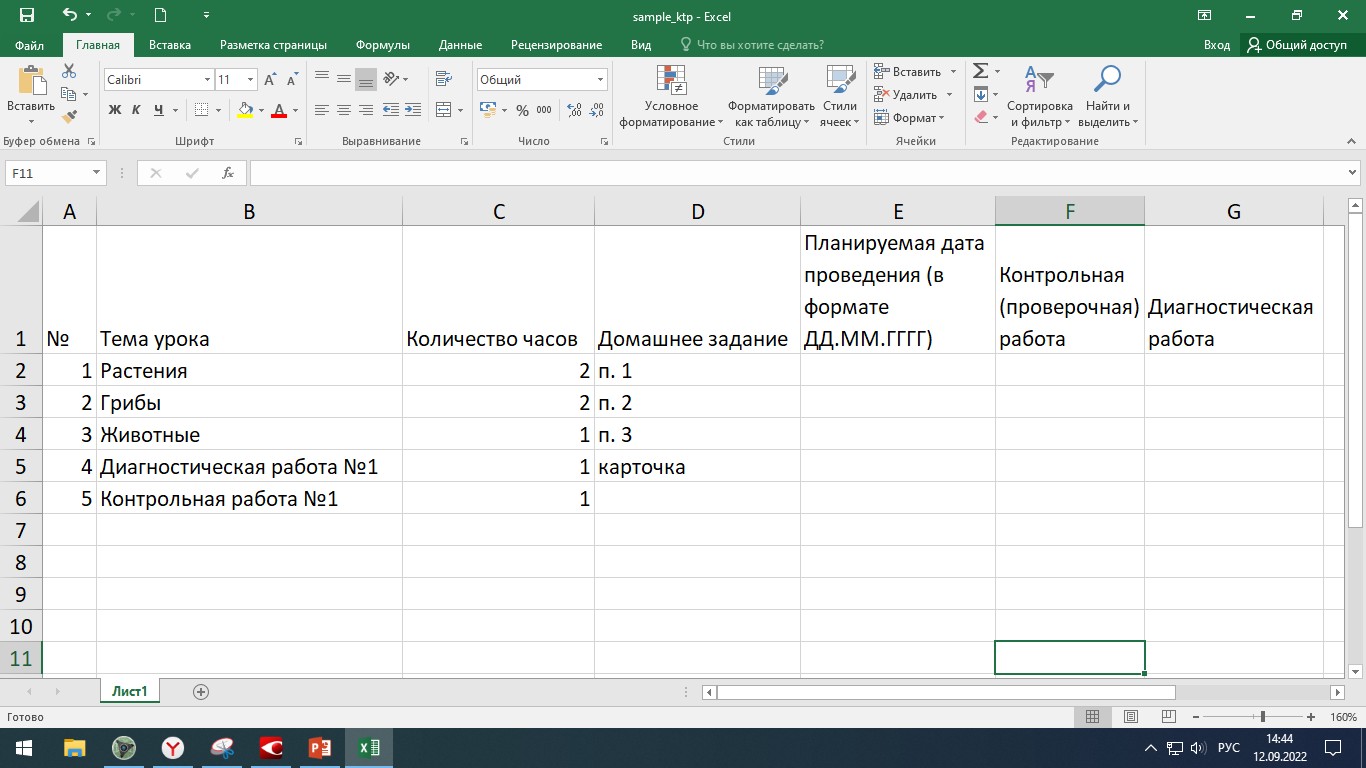 Календарно-тематическое планирование
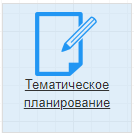 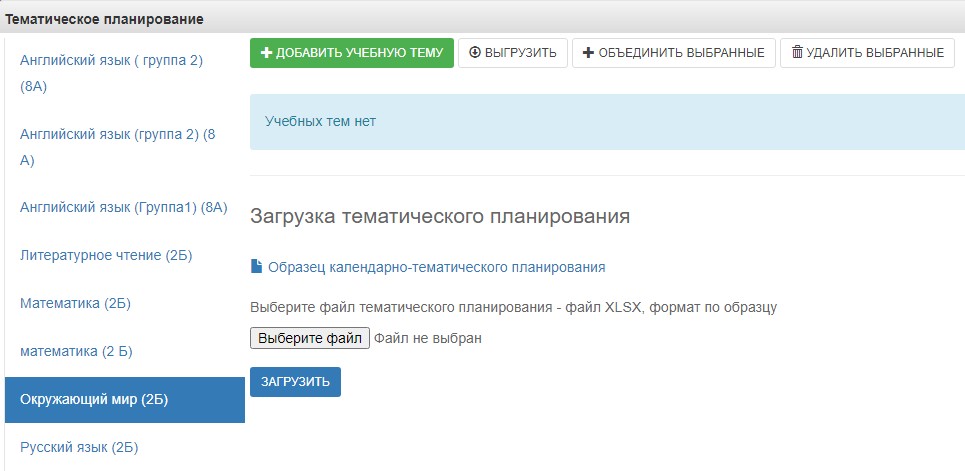 Корректировка КТП
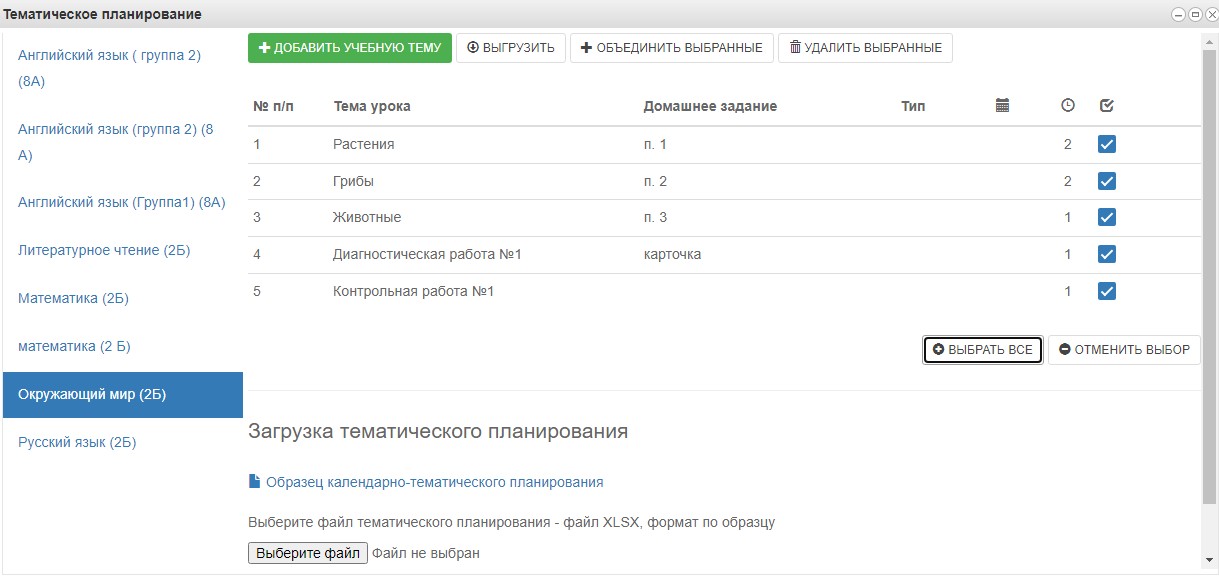 Шаг 10 - Выставление отметок, посещаемость
Редактирование урока
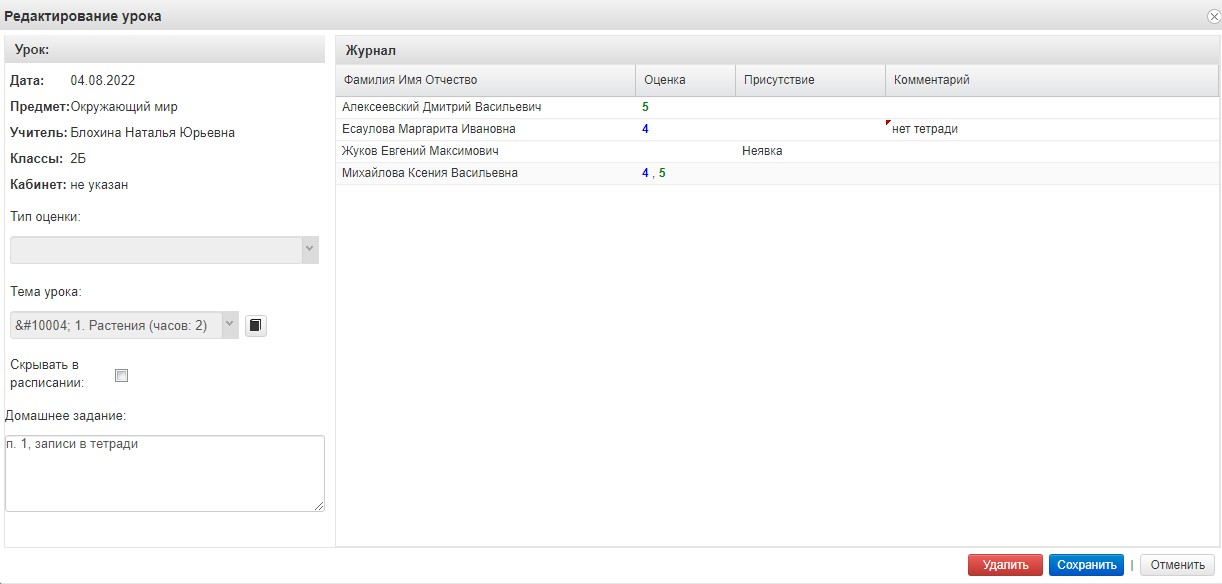 2
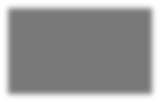 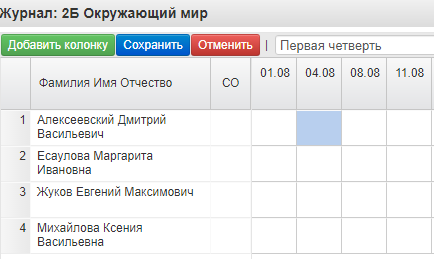 3
1
4
Выставление отметок
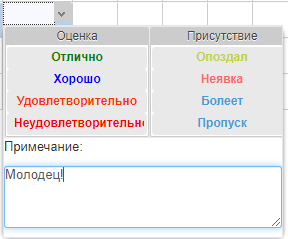 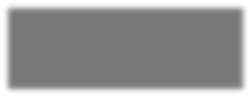 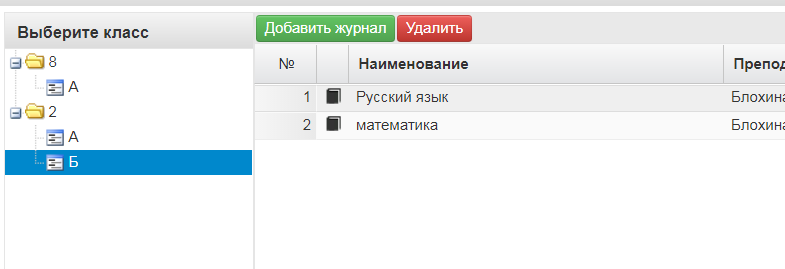 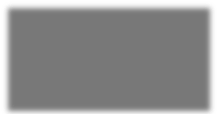 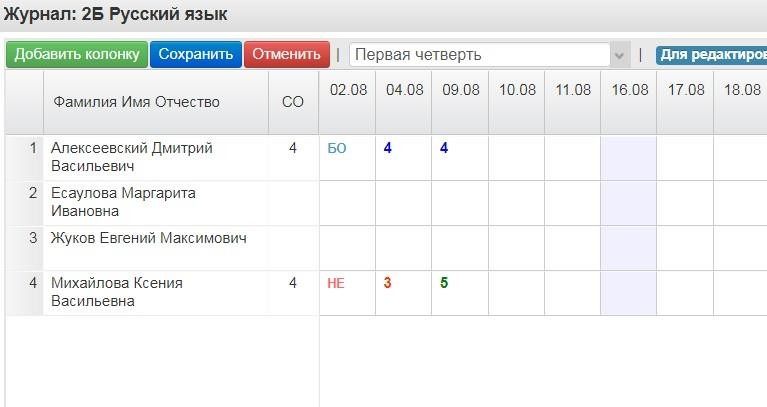 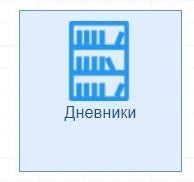 Отметка о посещаемости
1
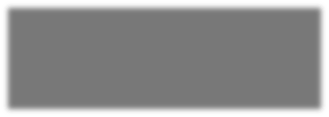 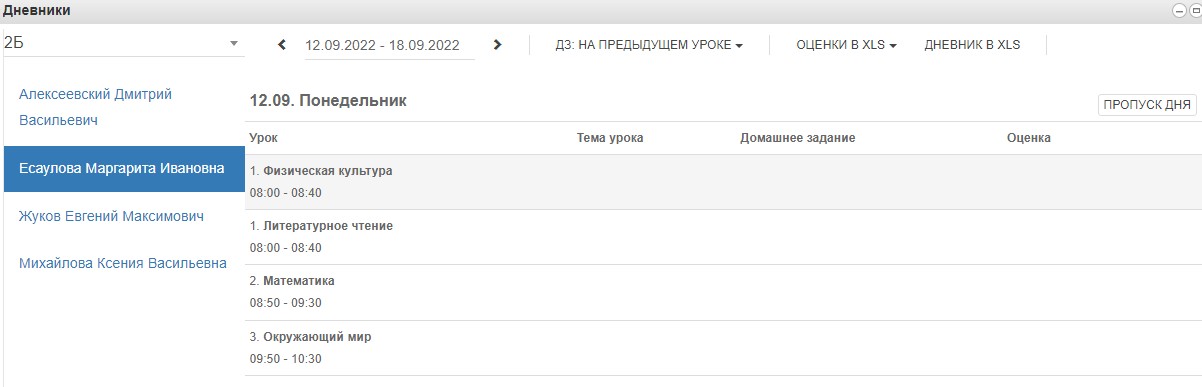 3
2
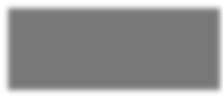 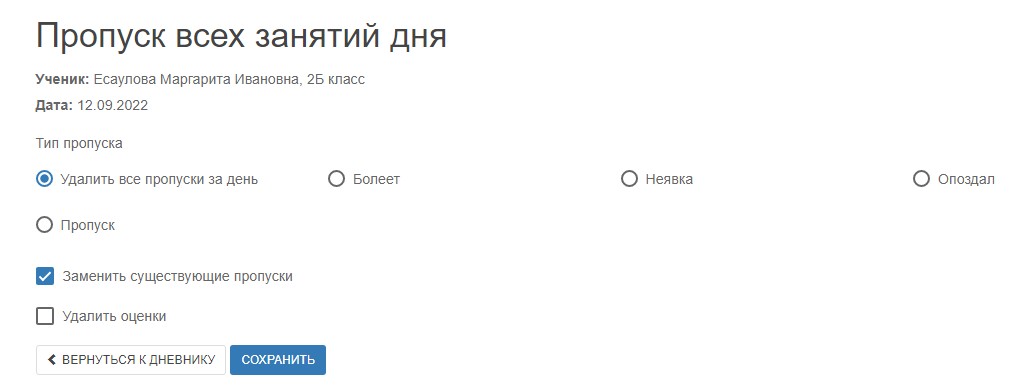 Шаг 11 - Журнал замещений
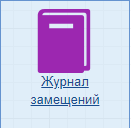 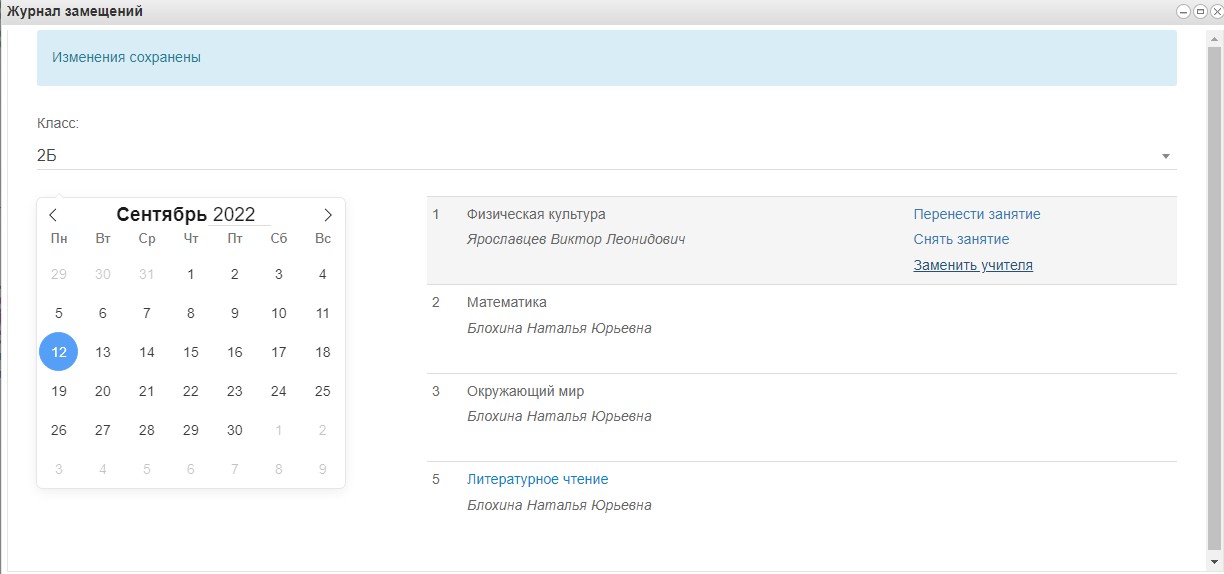 1
3
2
Шаг 12 - Отчеты
Списки
Ученики
Учителя
Успеваемость
Ученик (выписка оценок)
Выписка итоговых оценок ученика
Распечатка дневника
Успеваемость по периодам
Статистика успеваемости по периодам
Статистика успеваемости по школе (по периодам)
Успеваемость и качество (по периодам)
Средние оценки за период
Распечатка журнала
Печать журнала
Печать одного предмета
Общие сведения об обучающихся
Сведения о количестве пропущенных уроков
Сводная ведомость учета посещаемости
Сводная ведомость учета успеваемости
Кружки и факультативы
Листок здоровья
Качество заполнения журнала
По учителям
По классам
Учитель
Невыставленные итоговые отметки
Невыставленные темы урока и ДЗ
Статистика
Статистика посещений дневника
Статистика посещаемости по ролям
Отчет по типам оценок
Использование Цифрового урока
История изменения оценок
Ведомость выполнения программ
По классам
По учителям
Учитель
Тематическое планирование
Экспорт тематического планирования
Журнал замещений
По учителям
Мои замены
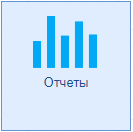 Информация по работе в ЕРИСО КО
Технико-технологическое сопровождение работ для ответственных лиц в ОО
8-922-963-78-52
8-922-963-35-63
Консультации по подключению родителей и обучающихся к электронному дневнику:
8-922-948-50-12
8-922-949-99-54

E-mail отдела сопровождения информационных систем: eriso@kirovipk.ru
Консультационная (техническая и методическая) поддержка (чат в ВК мессенджере) https://sferum.ru/?p=messages&join=cJLW2L5twizH_XuqaJrh7cDdvWA6U2CwZqk=

Сайт Института развития образования https://kirovipk.ru/informatization/eriso-ko/